Lobpreis
3. Geschichte des Lobpreises
Die ersten Lobpreislieder
Die Psalmen 
Der Tempeldienst bei David
Die Einweihung des Tempels
Der Lobpreis bei Jesus
Der Lobpreis der ersten Gemeinde
Vom Lobpreis zum Kirchenlied
Vom Kirchenlied zum Lobpreis
Der Lobpreis der Engel
Der Lobpreis im Himmel
Lobpreis
3. Geschichte des Lobpreises
3.5. Der Lobpreis bei Jesus
Lukas 1,46-55	Lobgesang der Maria (megalüo = erheben)
Lukas 1,67-79	Lobpreis des Zacharias (eulogeo)
Lukas 2,13		Lobpreis der Engel (aineo = preisen)
Lukas 2,20		Lobpreis der Hirten (doxazo = verherrlichen)
Lukas 2,25-32	Lobpreis des Simeons (eulogeo)
Lukas 2, 36-40	Lobpreis der Hanna (anthomologeomai = zurück bekennen; mit Preis reagieren; danksagen)
Erebnisse mit Gott (Zeugnisse) Prophetie und Lobpreis gehören zusammen

eulogeo = gutes sprechen, segnen, loben
Lobpreis
3. Geschichte des Lobpreises

Segnen im AT und NT
Im Hebräischen (AT)
barak  		segnen, beglückwünschen, loben, salutieren
Bsp: Gott segnet Adam Eva, den Sabath; Melchisedek segnet Abraham, Jakob segnet den Pharao usw. Aber auch der Mensch segnet Gott (meist als loben oder preisen wiedergegeben)
Im Griechischen (NT)
eulogeo 	 gutes sprechen, segnen, loben
Bsp: Jesus segnet die Kinder; aber auch Zacharias oder Simeon segnen Gott
 Beide Begriffe werden gegenseitig angewendet; also sowohl von Gott zum Menschen, wie auch vom Menschen zu Gott. Im Deutschen leider weitgehend verloren gegangen; im Englischen mit ‘bless the Lord’ genau so wiedergegeben, wie es gemeint ist.
[Speaker Notes: .]
Lobpreis
3. Geschichte des Lobpreises
3.6. Der Lobpreis der ersten Gemeinde

Apostelgeschichte 10,44-46
Da Petrus noch diese Worte redete, fiel der heilige Geist auf alle, die dem Wort zuhörten. 
Und die Gläubigen aus den Juden, die mit Petrus gekommen waren, entsetzten sich, daß auch auf die Heiden die Gabe des heiligen Geistes ausgegossen ward; 
denn sie hörten, daß sie mit Zungen redeten und Gott hoch priesen.(magalüo= gross machen, erhöhen, vergrössern).

Apostelgeschichte 19,6
Und als Paulus ihnen die Hände aufgelegt hatte, kam der Heilige Geist auf sie und sie redeten sowohl in Zungen wie auch prophetisch
Lobpreis
3. Geschichte des Lobpreises
3.6. Der Lobpreis der ersten Gemeinde
1. Korinther 14,1-4
Strebt nach der Liebe! Bemüht euch um die Gaben des Geistes, am meisten aber um die Gabe der prophetischen Rede! 
2 Denn wer in Zungen redet, der redet nicht für Menschen, sondern für Gott; denn niemand versteht ihn, vielmehr redet er im Geist von Geheimnissen. 
3 Wer aber prophetisch redet, der redet den Menschen zur Erbauung und zur Ermahnung und zur Tröstung. 
4 Wer in Zungen redet, der erbaut sich selbst; wer aber prophetisch redet, der erbaut die Gemeinde. 
1. Korinther 14,14 
Denn wenn ich in einer Sprache bete, so betet mein Geist, aber mein Verstand ist fruchtleer. Was ist nun? Ich will beten mit dem Geist, aber ich will auch beten mit dem Verstand; ich will lobsingen mit dem Geist, aber ich will auch lobsingen mit dem Verstand.
Lobpreis
3. Geschichte des Lobpreises
3.6. Der Lobpreis der ersten Gemeinde
Galater 1,23-24
Sie hatten nur gehört: Der uns früher verfolgte, der predigt jetzt den Glauben, den er früher zu zerstören suchte, und priesen Gott (doxazo) über mir. 
Apg 4,21 Da drohten sie ihnen und ließen sie gehen um des Volkes willen, weil sie nichts fanden, was Strafe verdient hätte; denn alle lobten Gott (doxazo) für das, was geschehen war. 
Apg 11,18 Als sie das hörten, schwiegen sie still und lobten Gott (doxazo) und sprachen: So hat Gott auch den Heiden die Umkehr gegeben, die zum Leben führt! 
Apg 16,25 Um Mitternacht aber beteten Paulus und Silas und lobten Gott (hymneo = ein Loblied singen); und die Gefangenen hörten ihnen zu.
Apg 21,20 Als sie aber das hörten, lobten sie Gott (doxazo)und sprachen zu ihm: Bruder, du siehst, wie viel tausend Juden gläubig geworden sind und alle sind Eiferer für das Gesetz.
Lobpreis
3. Geschichte des Lobpreises
3.7. Der Lobpreis im Himmel
Offenbarung 4,8-11
8 und sie hatten keine Ruhe Tag und Nacht und sprachen: Heilig, heilig, heilig ist Gott der Herr, der Allmächtige, der da war und der da ist und der da kommt. 
9 Und wenn die Gestalten Preis und Ehre und Dank gaben dem, der auf dem Thron saß, der da lebt von Ewigkeit zu Ewigkeit, 
10 fielen die vierundzwanzig Ältesten nieder vor dem, der auf dem Thron saß, und beteten den an, der da lebt von Ewigkeit zu Ewigkeit, und legten ihre Kronen nieder vor dem Thron und sprachen: 
11 Herr, unser Gott, du bist würdig, zu nehmen Preis und Ehre und Kraft; denn du hast alle Dinge geschaffen, und durch deinen Willen waren sie und wurden sie geschaffen.
Lobpreis
3. Geschichte des Lobpreises
3.7. Der Lobpreis im Himmel
Offenbarung 5,9-11
9 und sie sangen ein neues Lied: Du bist würdig, zu nehmen das Buch und aufzutun seine Siegel; denn du bist geschlachtet und hast mit deinem Blut Menschen für Gott erkauft aus allen Stämmen und Sprachen und Völkern und Nationen 
10 und hast sie unserm Gott zu Königen und Priestern gemacht, und sie werden herrschen auf Erden. 
11 Und ich sah, und ich hörte eine Stimme vieler Engel um den Thron und um die Gestalten und um die Ältesten her, und ihre Zahl war vieltausendmal tausend; 
12 die sprachen mit großer Stimme: Das Lamm, das geschlachtet ist, ist würdig, zu nehmen Kraft und Reichtum und Weisheit und Stärke und Ehre und Preis und Lob. 
13 Und jedes Geschöpf, das im Himmel ist und auf Erden und unter der Erde und auf dem Meer und alles, was darin ist, hörte ich sagen: Dem, der auf dem Thron sitzt, und dem Lamm sei Lob und Ehre und Preis und Gewalt von Ewigkeit zu Ewigkeit! 
14 Und die vier Gestalten sprachen: Amen! Und die Ältesten fielen nieder und beteten an.
Lobpreis
3. Geschichte des Lobpreises
3.7. Der Lobpreis im Himmel
Offenbarung 7,9-12
Danach sah ich, und siehe, eine große Schar, die niemand zählen konnte, aus allen Nationen und Stämmen und Völkern und Sprachen; die standen vor dem Thron und vor dem Lamm, angetan mit weißen Kleidern und mit Palmzweigen in ihren Händen, 
10 und riefen mit großer Stimme: Das Heil ist bei dem, der auf dem Thron sitzt, unserm Gott, und dem Lamm! 
11 Und alle Engel standen rings um den Thron und um die Ältesten und um die vier Gestalten und fielen nieder vor dem Thron auf ihr Angesicht und beteten Gott an 
12 und sprachen: Amen, Lob und Ehre und Weisheit und Dank und Preis und Kraft und Stärke sei unserm Gott von Ewigkeit zu Ewigkeit! Amen.
Lobpreis
3. Geschichte des Lobpreises
3.7. Der Lobpreis im Himmel
Offenbarung 15,2-4
2b die standen an dem gläsernen Meer und hatten Gottes Harfen 
3 und sangen das Lied des Mose, des Knechtes Gottes, und das Lied des Lammes: Groß und wunderbar sind deine Werke, Herr, allmächtiger Gott! Gerecht und wahrhaftig sind deine Wege, du König der Völker. 
4 Wer sollte dich, Herr, nicht fürchten und deinen Namen nicht preisen? Denn du allein bist heilig! Ja, alle Völker werden kommen und anbeten vor dir, denn deine gerechten Gerichte sind offenbar geworden.
Lobpreis
3. Geschichte des Lobpreises
3.7. Der Lobpreis im Himmel
Offenbarung 19,1-7
1 Danach hörte ich etwas wie eine große Stimme einer großen Schar im Himmel, die sprach: Halleluja! Das Heil und die Herrlichkeit und die Kraft sind unseres Gottes! 
2 Denn wahrhaftig und gerecht sind seine Gerichte, dass er die große Hure verurteilt hat, die die Erde mit ihrer Hurerei verdorben hat, und hat das Blut seiner Knechte gerächt, das ihre Hand vergossen hat. 
3 Und sie sprachen zum zweiten Mal: Halleluja! Und ihr Rauch steigt auf in Ewigkeit. 
4 Und die vierundzwanzig Ältesten und die vier Gestalten fielen nieder und beteten Gott an, der auf dem Thron saß, und sprachen: Amen, Halleluja! 
5 Und eine Stimme ging aus von dem Thron: Lobt unsern Gott, alle seine Knechte und die ihn fürchten, Klein und Groß! 
6 Und ich hörte etwas wie eine Stimme einer großen Schar und wie eine Stimme großer Wasser und wie eine Stimme starker Donner, die sprachen: Halleluja! Denn der Herr, unser Gott, der Allmächtige, hat das Reich eingenommen! 
7 Lasst uns freuen und fröhlich sein und ihm die Ehre geben; denn die Hochzeit des Lammes ist gekommen, und seine Braut hat sich bereitet.
Infos
Operation Rescue Abend
Freitag, 9. Sept. 20.00h
Samstag, 10. Sept. ab 14.00h Jubiläum zum 15-jährigen Bestehen

Motivationsabend für Apostolische Konferenz (27. – 30. Okt. 2016 Spiez)
Freitag, 16. Sept. 20.00h
Samstag, 22. Okt. 20.00h
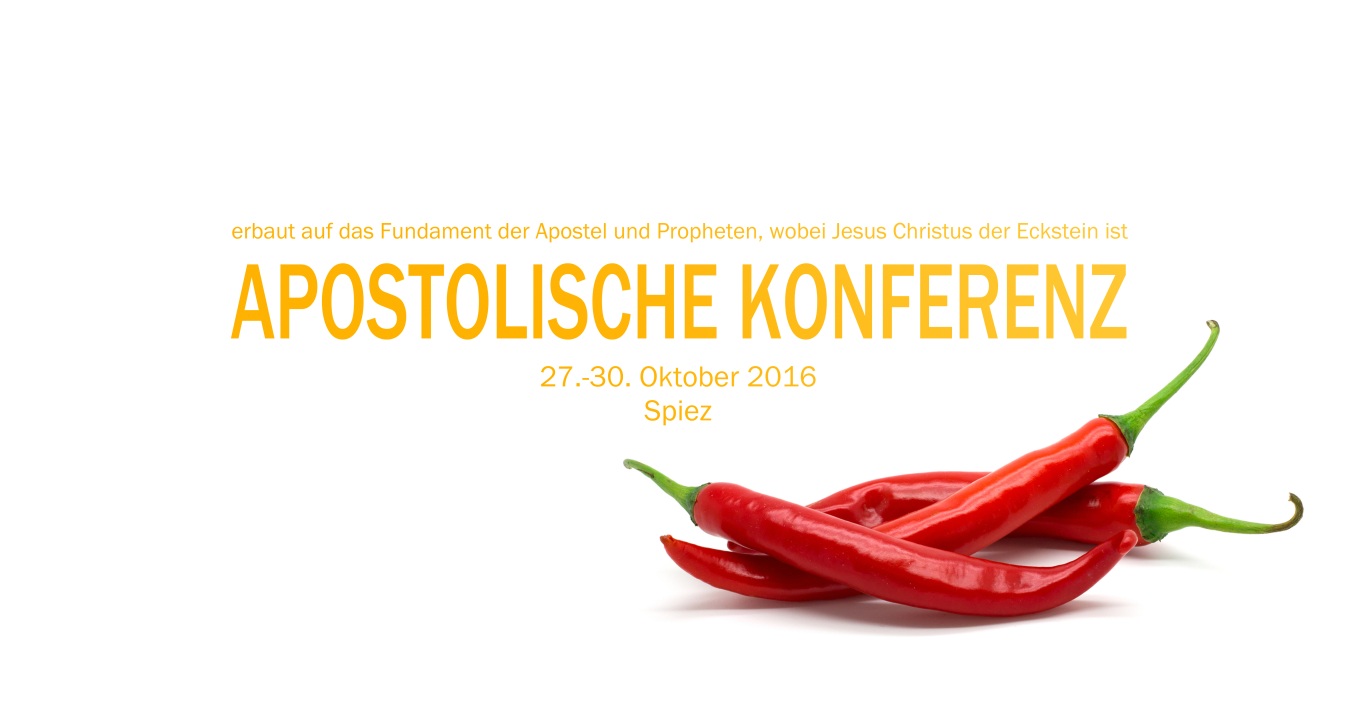